ULTRASONIC SPECTACLES FOR VISUALLY IMPAIRED AND BLIND PEOPLE
PARUL UNIVERSITY OF TECHNOLOGY
DEPARTMENT OF BIOMEDICAL ENGINEERING
2018-2019

                                                                                        PRESENTED BY:
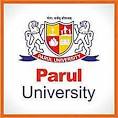 LITERATURE REVIEW
INTRODUCTION
The main aim of the project is to design a voice based altering system for the blind people.
 Ultrasonic Sensor is used for sensing the obstacles in the path of the person wearing the spectacles.
 The micro controller is the controlling device of the whole system.
OBJECTIVES
The consumption of Power should be less so that it xan be used for longer period of time at once.
 The spectacles should be cheaper in cost so that blind person or any impaired person can afford it.
 Providing mobility instructions and path signs to guide the user and develop her/his brain about the environment.
METHODOLOGY
This project presents and electronic navigation system for visually impaired and blind people.
This system understands obstacles around the subject up to 500cm in left, right and front direction using a network of ultrasonic sensors.
It calculates distance of the detected object form the subject and prepares navigation path accordingly avoiding obstacles. It uses feedback to aware the subject about the detected obstacle and its distance. 
This proposed system uses Arduino Uno R3 micro controller based embedded  system to process real time data collected using ultrasonic sensor network. 
Based on the direction and distance of detected obstacle, relevant pre-recorded speech message stored in APR9600 flash memory is invoked. Such speech messages are conveyed to the subject using earphones.
COMPONENTS
Arduino Uno R3 (micro controller)
 ISD 1820
    (voice recorder and playback module)
HC-SR04  (Ultrasonic sensor)
 Regulated power supply
BLOCK DIAGRAM
Right ultrasonic sensor
Voice recording and playback module
Front sensor 1
Arduino Uno R3
Speaker/earphone
Front sensor 2
Left ultrasonic sensor
APPLICATION
It works as a navigation device for the blind people.
 This system can be used to navigate by everyone not only visually impaired under certain circumstances , like foggy mornings with low visibility. Some winter mornings are foggy, where the visibility is very low , then this system can be used.
 This system can also be used by patients suffering with various eye ailments like cataract , exophthalmia , post eye operative situations and others.
 This system can be modified into a more sophisticated version of itself by using high intensity ultrasonic waves to be used as a navigation system for geographical explorations.
ADVANTAGES
Aware blind and visually impaired people.
 Alerts through voice based messages systems.
 Senses obstacles in the direction according to the line of sight of the patient.
 Efficient low cost design.
 Low power consumption.
CONCLUSION
This device will help the blind person to be more alert about the obstacles & poor blind  people can also afford this device due to its low cost efficiency.
FUTURE SCOPES
Ultrasonic sensors can be replaced by cameras with face detection algorithm to identify the person approaching.
An algorithm can also be developed to make the blind person aware about the internal interchange of people interacting with them.
THANK YOU